SMALL AND LARGE INTESTINE
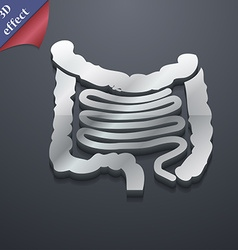 Prof. Dr. Mazin A. Abdulla
                                              Fourth Year
Saturday, December 24, 2022
1
OBJECTIVES
To recall the surgical Anatomy of small & large bowel
Functional abnormalities 
Megacolon and non-megacolon constipation 
 Structural anomalies                   
     Angiodysplasia 
     Blind loop syndrome
small  intestine and colonic diverticular diseases




Conclusion
2
Small intestine

It is the longest part of alimentary tract (6 M)
Extends from pylorus of stomach to ileocecal junction
Diameter 4 cm at GD junct.
                       2.5 cm at IC junct.
It represents 75% of whole bowel
                              95% mucosal surface
It is attached to post. abdominal
      wall by mesentery.
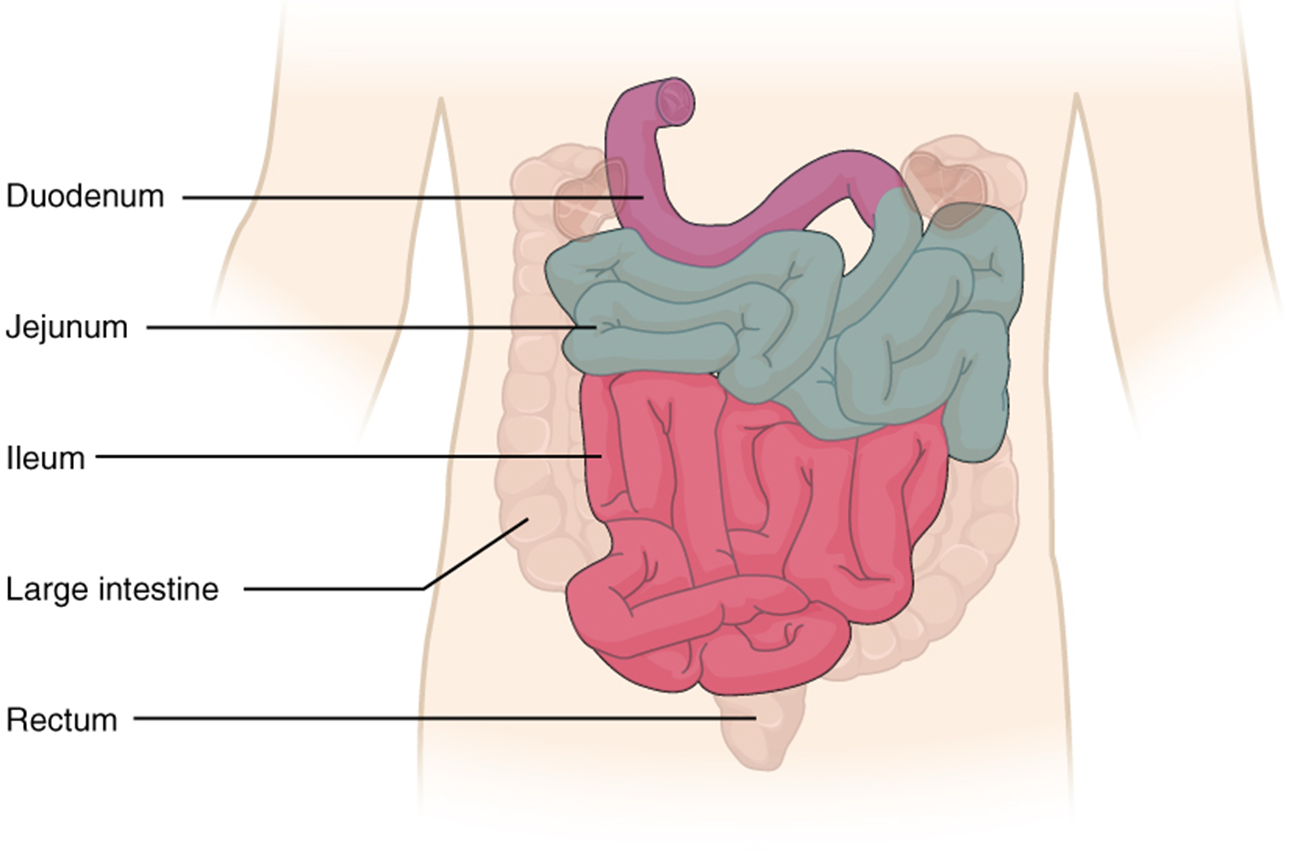 3
Large intestine

It measures 1.5 m in adult human
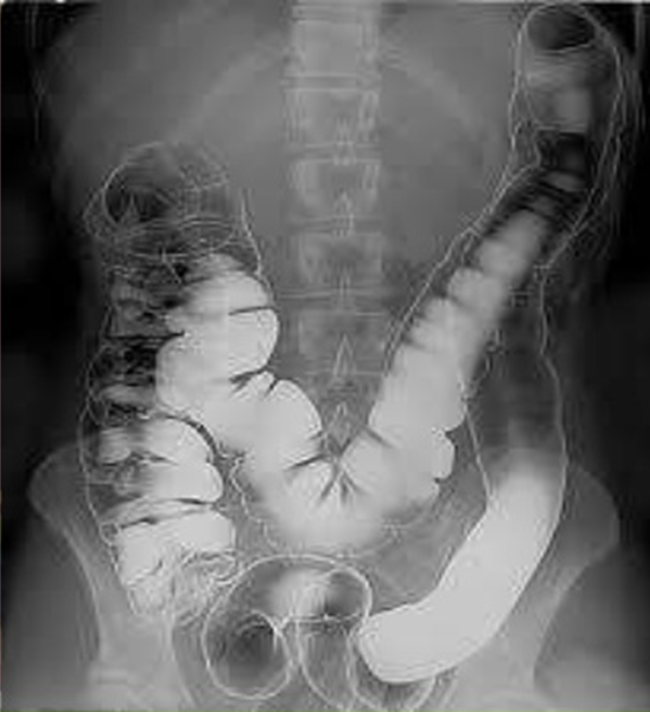 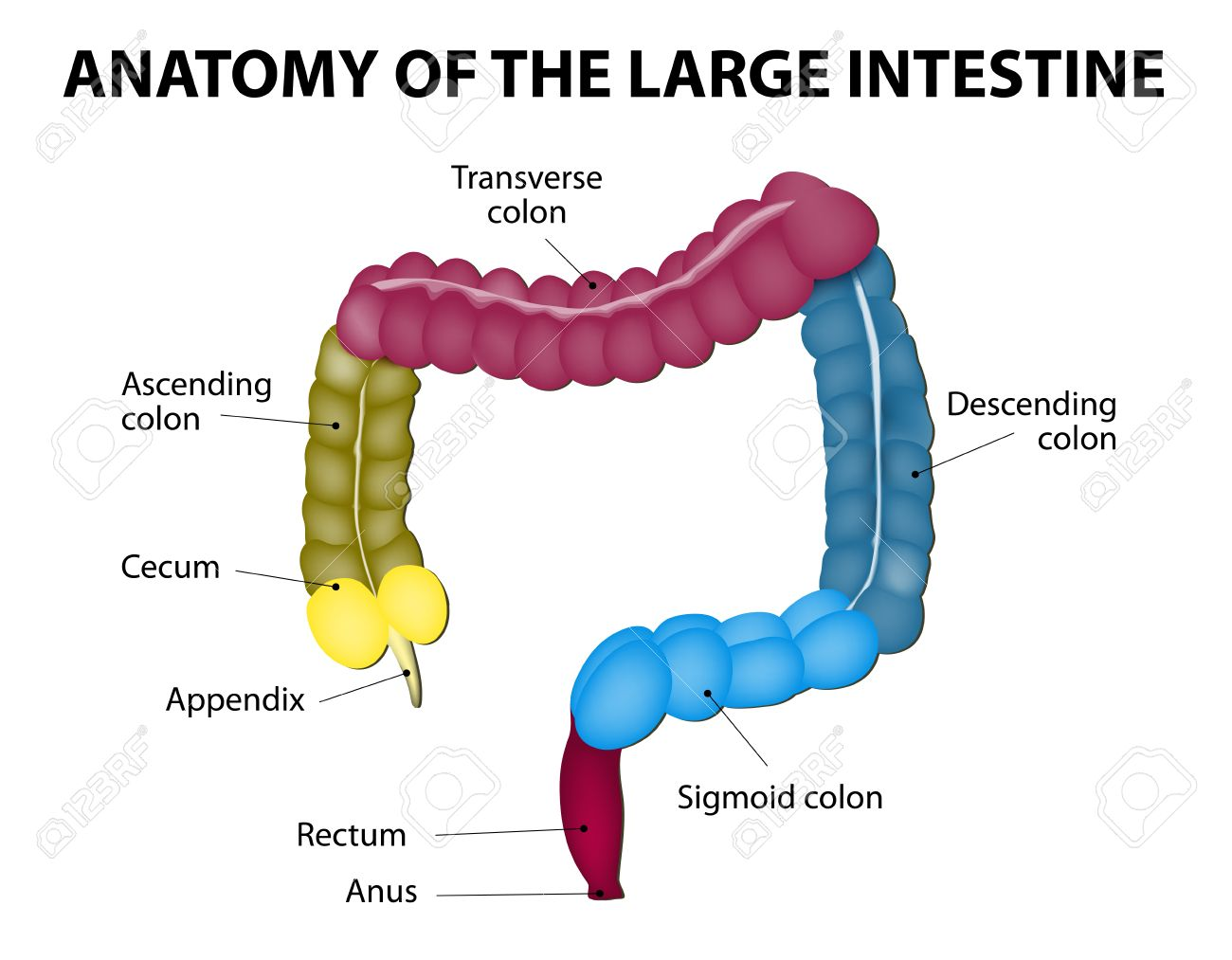 4
Functional abnormalities
CONSTIPATION
Definition: 
Frequency of bowel movements of three or less in a week with the need to strain at quarter or more of all bowel movements.
1  megacolon:
 a-  Hirschsprung’s disease 
 b-  non-Hirschsprung’s megarectum and megacolon
2  non-megacolon:
 a- slow transit
 b- normal transit
 c- Pelvic floor dysfunction
5
1-b Idiopathic megarectum and megacolon
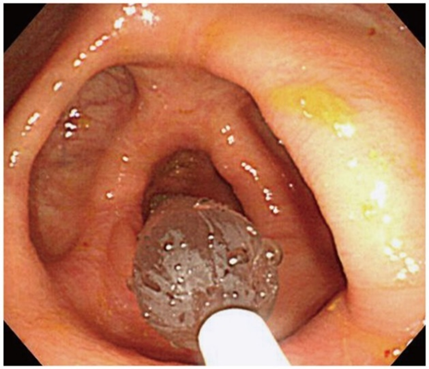 Clinical features
Rare condition – 
severe constipation. 
faecal incontinence due to rectal faecal loading that requires manual evacuation. 
abdominal distension and pain. 

On clinical examination: 
a hard faecal mass arising out of the pelvis 
 DRE - faecaloma in the lumen
Patulous anus, perianal soiling is common
Sigmoidoscopy is difficult
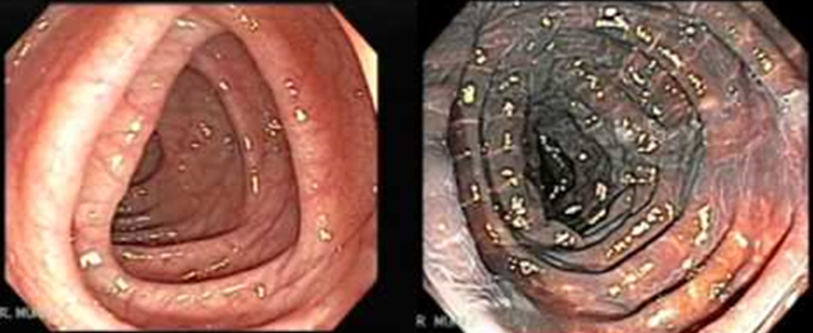 Melanosis coli, also pseudomelanosis coli, is a disorder of pigmentation of the wall of the colon. It is benign, and may have no significant correlation with disease.
6
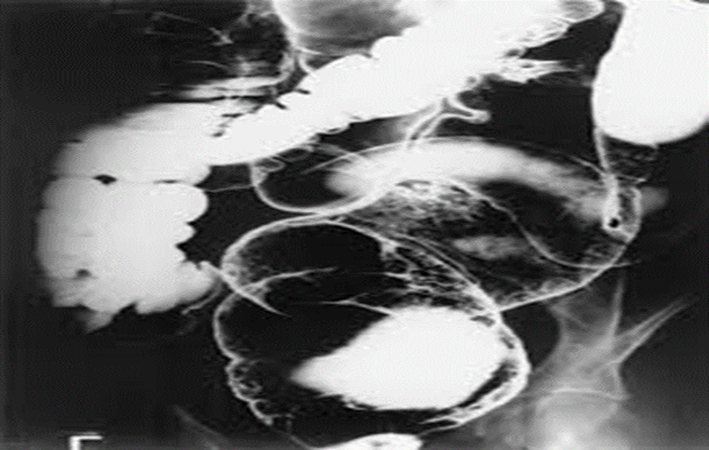 Imaging
Water-soluble contrast study
Anorectal physiology tests
Delayed ﬁrst sensation and raised maximum tolerated volume. 

Full-thickness rectal biopsy.
7
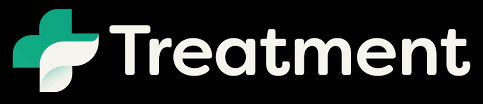 Medical 
directed at emptying the rectum and keeping it empty with enemas, washouts and sometimes manual evacuation under anaesthesia. 
develop a regular daily bowel habit, with the use of osmotic laxatives to help the passage of semiformed stool. Rectal evacuation with suppositories
biofeedback therapy may be useful in resistant cases.
Surgical 
1-resection of the dilated rectum and colon.
2-colectomy with the formation of an ileorectal anastomosis.
3-restorative proctocolectomy;
4-vertical reduction rectoplasty
 5-Stoma formation
8
2-Non-megacolon constipation into the following three types:

Normal-transit constipation (NTC)

Slow-transit constipation (STC)

Pelvic floor dysfunction (ie, pelvic floor dyssynergia)
Secondary constipation
Dietary issues that may cause constipation include inadequate water intake; inadequate fiber intake; overuse of coffee, tea, or alcohol; a recent change in bowel habit paralleled by changes in the diet; and ignoring the urge to defecate. Reduced levels of exercise may play a role as well.

Structural causes of secondary constipation include anal fissures, thrombosed hemorrhoids, colonic strictures, obstructing tumors, volvulus.
9
Medications that may contribute to constipation include the following:

Antidepressants (eg, cyclic antidepressants and monoamine oxidase inhibitors [MAOIs])
Metals (eg, iron and bismuth)
Anticholinergics (eg, benztropine and trihexyphenidyl)
Opioids (eg, codeine and morphine)

Antacids eg, (aluminum and calcium compounds)
Calcium channel blockers (eg, verapamil)
Nonsteroidal anti-inflammatory drugs (NSAIDs; eg, ibuprofen and diclofenac)
Sympathomimetics (eg, pseudoephedrine)
Many psychotropic drugs 
Cholestyramine and stimulant laxatives (long-term use) - Although laxatives are frequently used to treat constipation, chronic laxative use becomes habituating and may lead to the development of a dilated atonic laxative colon, which necessitates increasing laxative use with decreasing efficacy
Inadequate thyroid hormone supplementation

Constipation may be of toxicologic origin, as with lead poisoning.

Psychological issues (eg, depression, anxiety, somatization, and eating disorders) may also contribute to the development of constipation.
10
NTC 
Most common subtype of primary constipation. Although the stool passes through the colon at a normal rate, patients find it difficult to evacuate their bowels. Patients in this category sometimes meet the criteria for IBS with constipation (IBS-C). The primary difference between chronic constipation and IBS-C is the prominence of abdominal pain or discomfort in IBS. Patients with NTC usually have a normal physical examination. increase.
Rx      Increase their water consumption and physical activity

STC 
Characterized by infrequent bowel movements, decreased urgency, or straining to defecate since childhood. It occurs more commonly in female patients. Patients with STC have impaired phasic colonic motor activity. They may demonstrate mild abdominal distention or palpable stool in the sigmoid colon. May or may not be able to empty the rectum
Rx   Difficult to treat medically
       Surgical------ total colectomy w ileorectal anastomosis
Pelvic floor dysfunction 
Characterized by dysfunction of the pelvic floor or anal sphincter. Patients often report prolonged or excessive straining, a feeling of incomplete evacuation, or the use of perineal or vaginal pressure during defecation to allow the passage of stool, or they may report digital evacuation of stool.
Rx  dietary and laxatives unsuccessful
       Surgery last resort- defunctioning ileostomy or colostomy
11
Investigation
Defaecating poroctography.
Measurement of whole gut transit time
ay suddenly follow abdominal or pelvic surgery
asking the patient to stop all laxatives and take a capsule containing radio-opaque markers . 
Retention of more than   80% of the shapes, 120 hours after ingestion, is abnormal.
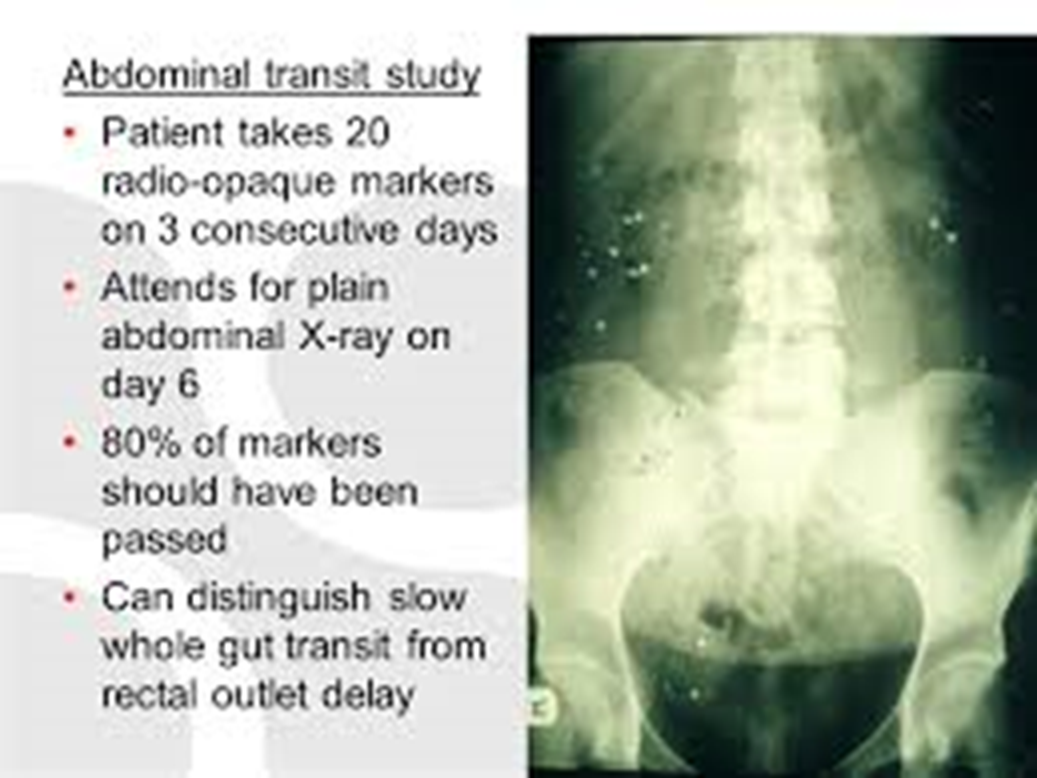 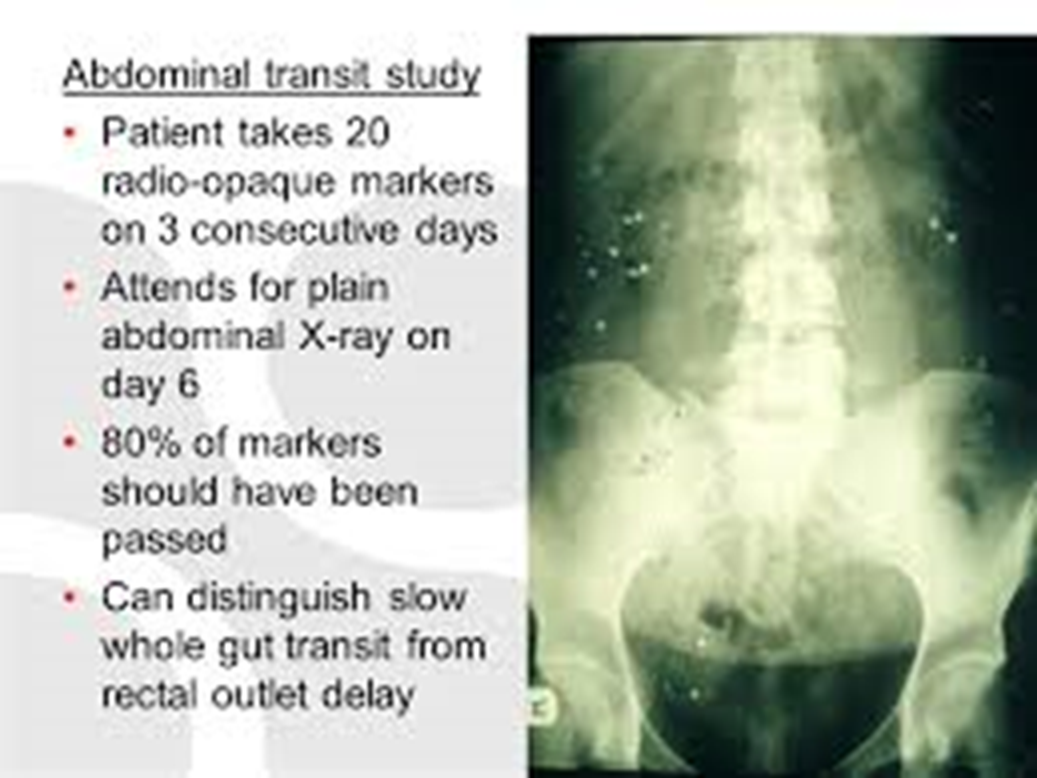 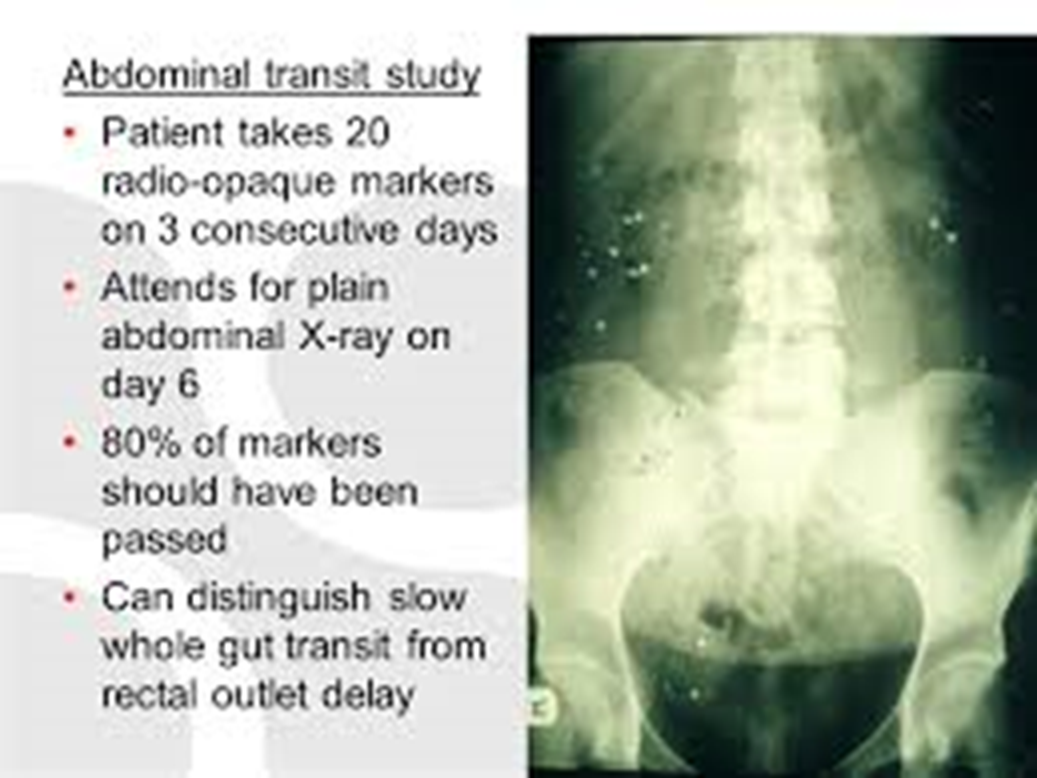 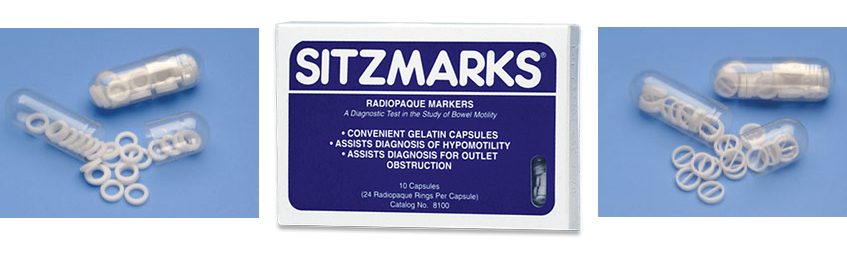 12
VASCULAR ANOMALIES (ANGIODYSPLASIA)
Capillary or cavernous haemangiomas are a cause of haemorrhage from the colon at any age.
            In the  
DD of haemorrahage from colon
 Diverticulosis,
 Ulcerative colitis 
 Ischaemic colitis
 Radiation colitis
 Benign polyps
 Malignant tumors
Clinical features
Associated with ageing, with ranges from 5 to 25% over the age of 60 years. 
Angiodysplasias occur particularly in the ascending colon and caecum .
The malformations consist of dilated tortuous submucosal veins  
 In the majority, the symptoms are minor or anaemia. 
There is no gender predilection.
About 10–15% can have brisk bleeds, which may present as melaena or hematochezia.
13
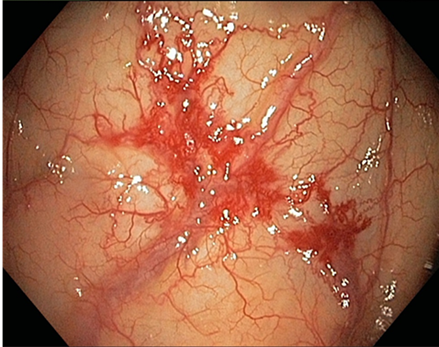 Investigation

Barium enema is usually unhelpful
colonoscopy may show the characteristic lesion in the right colon.  
The lesions are only a few millimetres in size and appear
 as reddish, raised areas at endoscopy. 
‘Pill’ or “capsule ”endoscopy.
 Selective superior  and inferior mesenteric angiography  shows the site and extent of the  lesion by a blush.
Bleeding rate>0.5-1.0 ml/min
radioactive test using  technetium-99m  (99mTc)-labelled red cells
 may conﬁrm and localise the source of haemorrhage.
Bleeding rate>0.1 ml/min
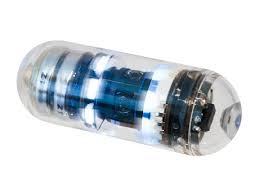 Treatment 
The ﬁrst principle is to stabilise an unstable circulation. 
the bleeding needs to be localised . 

In severe uncontrolled bleeding, surgery becomes necessary.
14
BLIND LOOP SYNDROME

The blind loop syndrome is caused by stasis of the intestinal contents with subsequent bacterial overgrowth.

stricture, stenosis, fistula, diverticulum, or blind pouch. 

The syndrome is characterized by steatorrhea, diarrhea, anemia, weight loss, abdominal pain, multiple vitamin deficiencies, joint pain and occasionally neurological disorders.


Treatment 
                    surgical eradication of the cause of the stasis.
15
SMALL INTESTINAL AND COLONIC DIVERTICULAR DISEASE
Diverticulum: A  bulging sac in any portion of the gastrointestinal tract
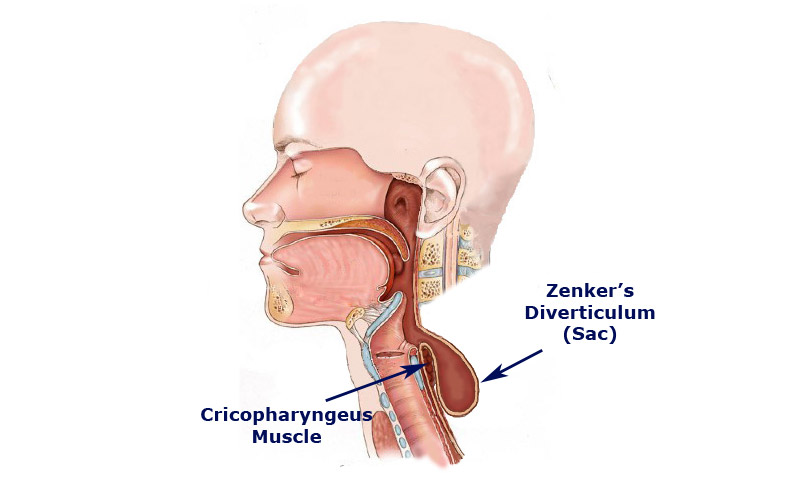 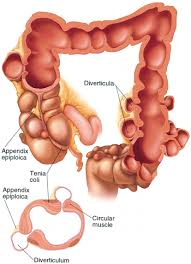 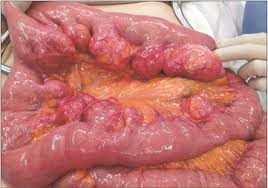 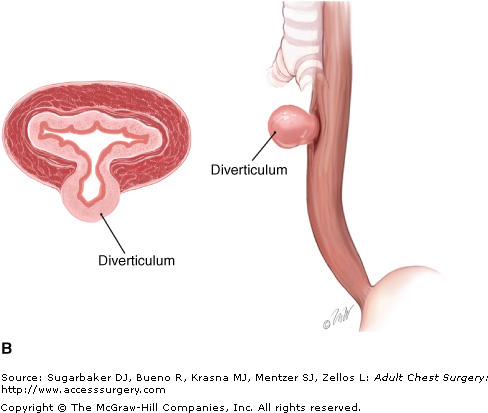 16
1- Congenital 
All three coats of the bowel are present in the wall of the diverticulum, e.g. Meckel’s diverticulum. 

2- Acquired 
The wall of the diverticulum lacks a proper muscular coat. Most alimentary diverticula are thought to be acquired.
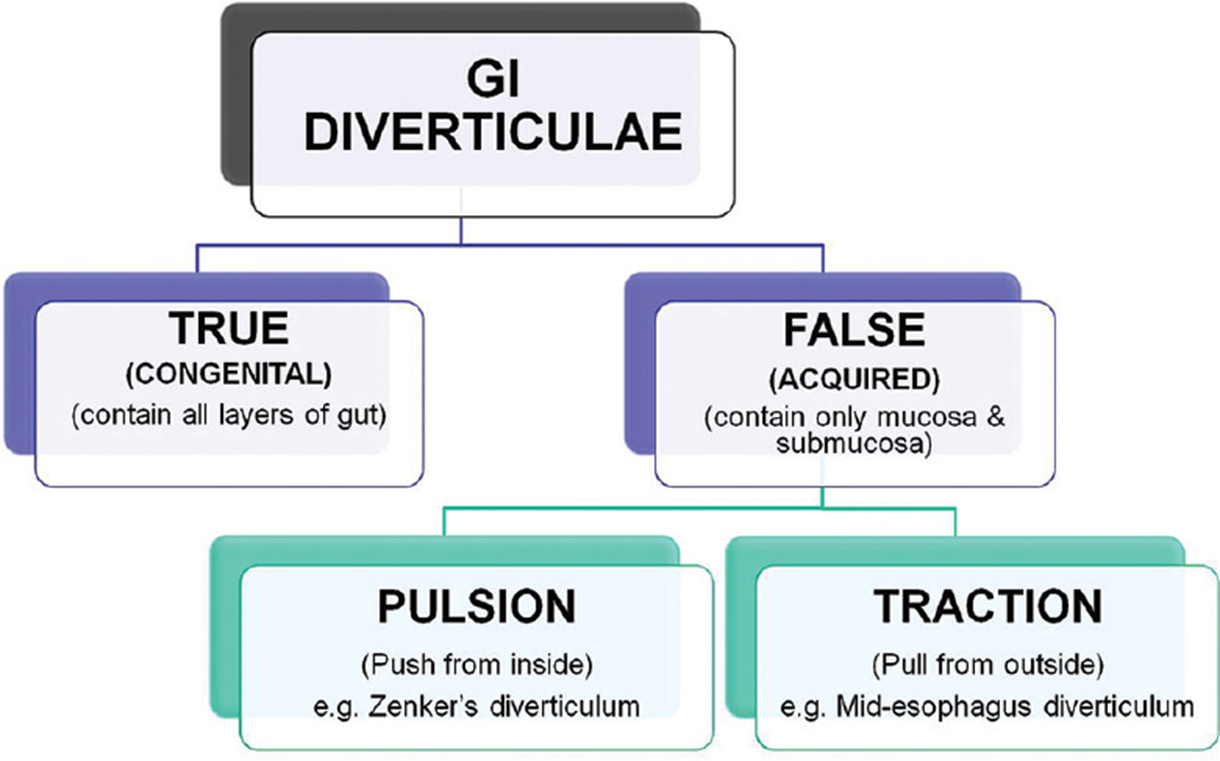 17
SMALL INTESTINAL DIVERTICULAR DISEASE
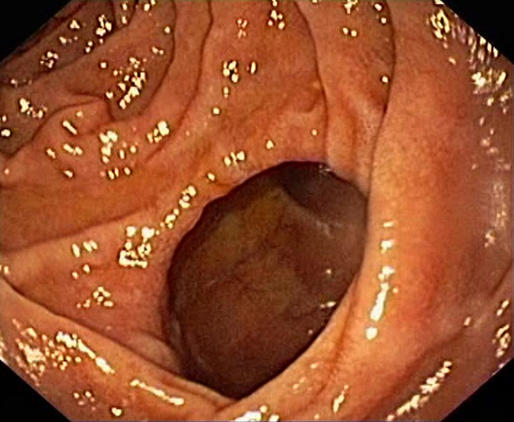 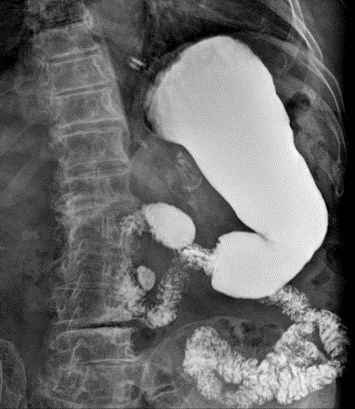 Duodenal diverticula
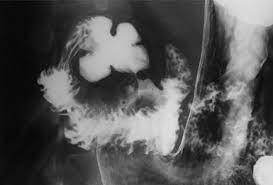 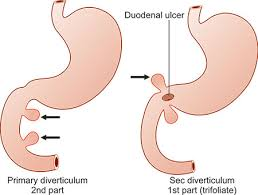 18
Jejunal diverticula

variable size and multiple

they may 
(1) be symptomless
(2) give rise to abdominal pain
(3) produce a malabsorption syndrome 
(4) present as an acute abdomen with acute inﬂammation and occasionally perforateperforation.
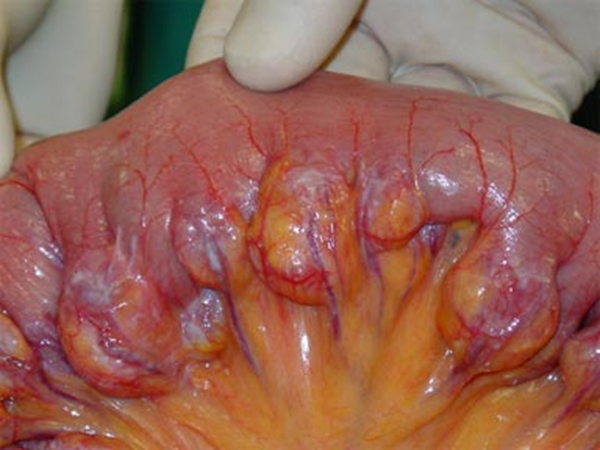 Treatment:

Resection with end-to-end anastomosis
19
Meckel’s diverticulum

Meckel’s diverticulum is the most common congenital anomaly of the GI tract.

It represents the patent intestinal end of the vitellointestinal duct. 

affecting approximately 2% of the population;
 it is commonly 2 feet (60cm) from the ileocaecal valve, 
 It is 2 inches (3–5 cm) long. 
 2:1 female predominance.
 one half of the those who are symptomatic are under 2 years of age)
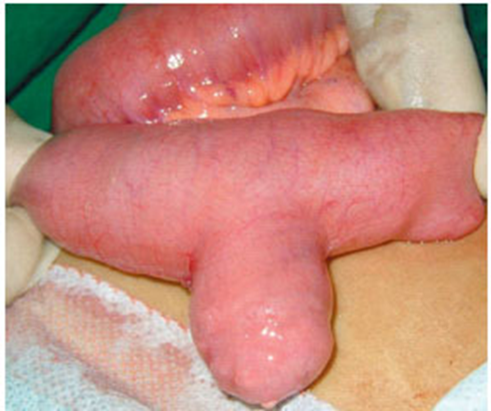 20
symptoms :

1-Severe haemorrhage
 caused by peptic ulceration

2-Intestinal obstruction
Intussusception 
Band extending between the diverticulum 
      and the base of the mesentery, 

3-Meckel’s diverticulitis 

4-Perforation 
Progression of diverticulitis,
Ulceration of adjacent ileal mucosa
Secondary to ingested foreign body like fish bone, chicken bone 
Traumatic
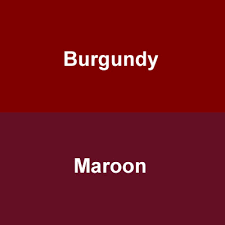 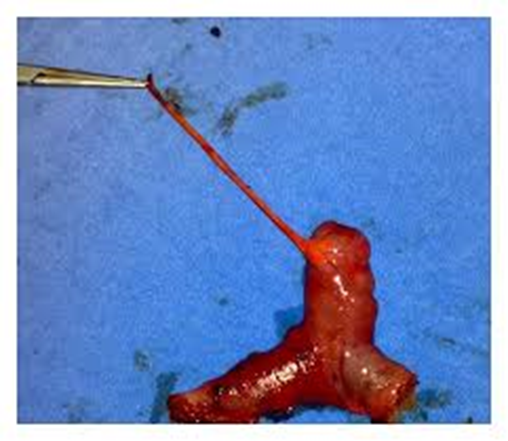 21
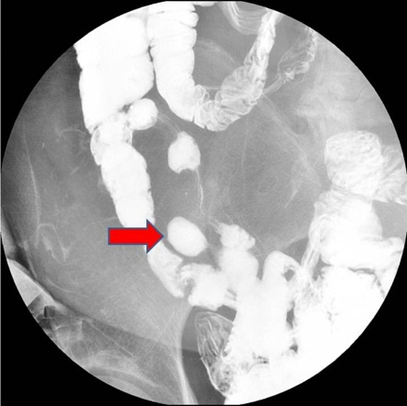 Imaging

small bowel enema would be the most accurate investigation. 

Technetium -99m pertechnetate radioisotope scintigraphy

Angiography
Treatment
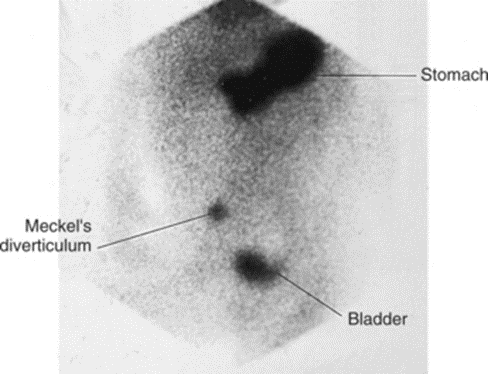 TREATMENT
Meckel’s diverticulectomy
22
COLONIC DIVERTICULAR DISEASE
Diverticulosis refers to the presence of diverticula without inflammation.
     Diverticulitis refers to inflammation and infection associated with diverticula.

The prevalence of diverticular disease in the western world is 60% over the age of 60 years. 

The condition is found in the sigmoid colon in 90% of cases, but the caecum can also be involved.

The majority of colonic diverticula are false diverticula in which the mucosa and muscularis mucosa have herniated through the colonic wall . 


They are thought to be pulsion diverticula resulting from high intraluminal pressure. 
It is thought to be related to reduced ﬁbre in the western diet. This results in low stool 
bulk with resulting segmentation and hypertrophy of the colonic wall musculature,
 thus causing increased intraluminal pressure.


Diverticular disease is rare in Africans and Asians.
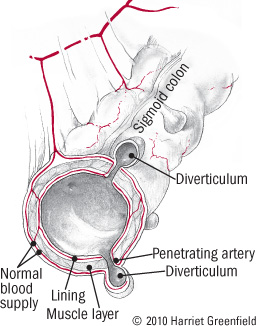 23
Diverticulosis

The sigmoid colon is the most common site of diverticulosis.

Diverticulosis is an acquired disorder.

Asymptomatic



 the diverticulum consists of a protrusion of mucous membranes
 covered with peritoneum. There is thickening of the circular
 muscle ﬁbres of the intestine, which develops
  concertina or saw-tooth appearance
 on barium enema .
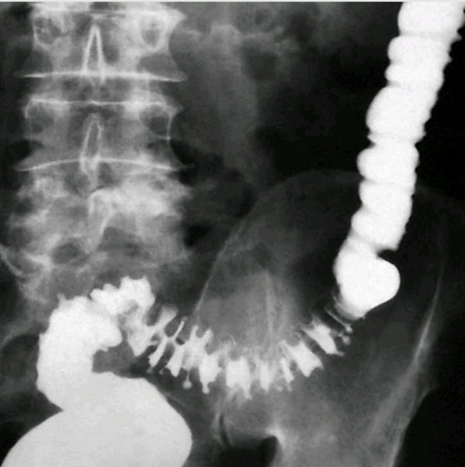 24
Diverticulitis

Diverticulitis is the result of inﬂammation of one or more diverticula, usually with some  pericolitis  
incidence 10 to 25% of people with diverticulosis 
It is not a precancerous condition, but cancer may coexist. Diverticular disease and carcinoma coexist in 12% of cases
Clinical features 

Elective or uncomplicated diverticulitis
In mild cases, symptoms such as distension, ﬂatulence and a sensation of heaviness in the lower abdomen may be indistinguishable from those of irritable bowel syndrome.


Emergency or complicated diverticulitis
left iliac fossa pain, with or without peritonitis.
Fever, malaise and leucocytosis can differentiate diverticulitis from painful diverticulosis. The patient may pass loose stools or may be constipated;
urinary symptoms may herald the formation of a vesicocolic ﬁstula, which leads to pneumaturia (ﬂatus in the urine) and even fecaluria (faeces in the urine).
25
Signs:

the lower abdomen is tender, especially on the left.
The sigmoid colon is often palpable, tender and thickened.
Rectal examination may, reveal a tender mass.
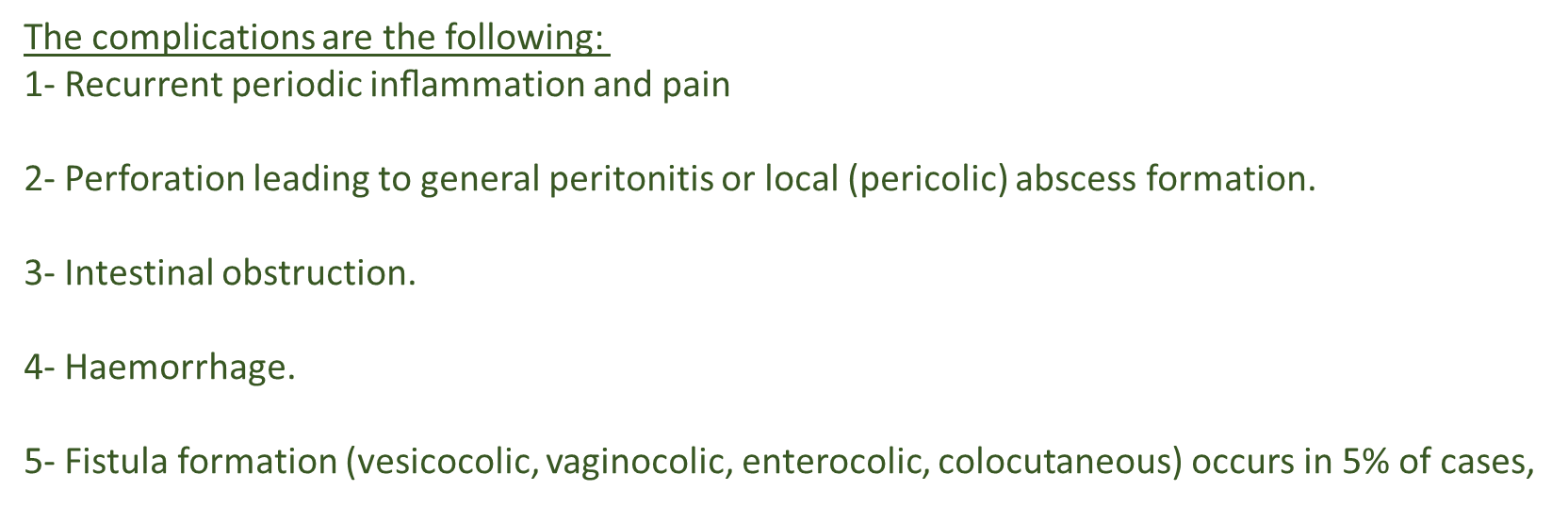 26
Diagnosis 
 Radiology

computerised tomography (CT). It is particularly good at identifying bowel wall thickening, abscess formation and extraluminal disease. The speciﬁcity is high and it is able to demonstrate other pathology.

Barium enemas and sigmoidoscopy. 
 Used in stable patient In the acute situation,

 Watersoluble contrast enemas 
      large bowel obstruction. 

Colonoscopy
Cystoscopy
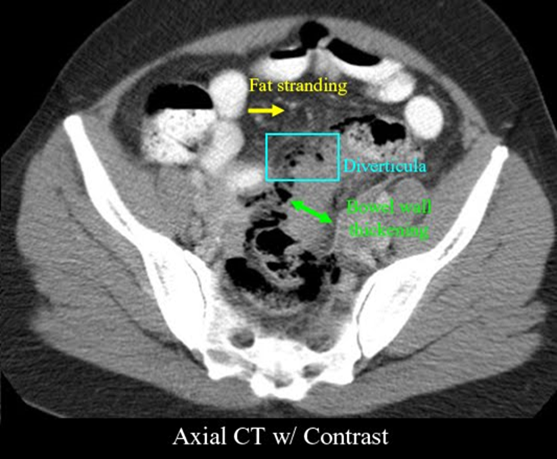 27
Classiﬁcation of contamination
Hinchey Classiﬁcation of diverticulitis 

Stage           Severity                Pain               Systemic                 Investigation          Management
1          Pericolic abscess        LIF                    Possibly            Delayed barium          Bowel rest,IV Ab        
               or phlegmon                                   no change        enema,endoscopy       DVT prophylaxis,    
                                                                                                                                                 and fluids  
                                                  severe,                
2	Pelvic or  intra-      fullness          Mild toxic                    CT                            PC drainage
            abdominal abscess.    in LIF

3	Nonfaceulent       Peritonitis          Toxic                         CT                    Resuscitation 
                  Peritonitis                                                                                                   +operation

4	 Faeculent            Peritonitis    Severe toxicity,      Proceed                 Resuscitation                                                                                
                 peritonitis                                       shock                 to operation          +immediate operation
28
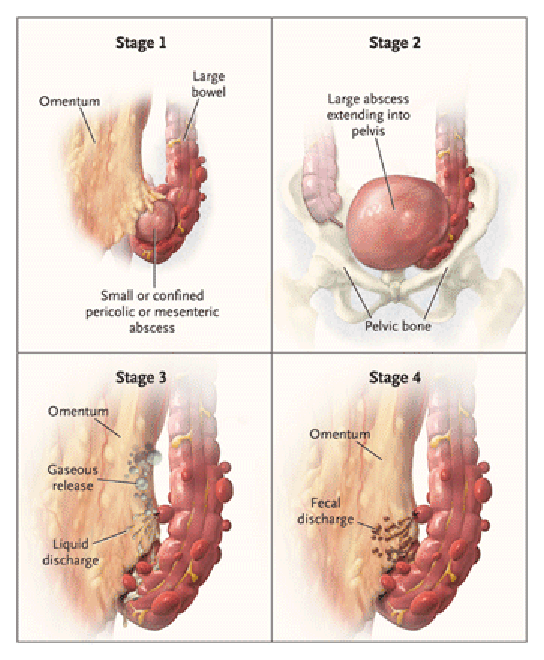 29
History
The original surgical Hinchey classification was developed in 1978, by E John Hinchey et al. , categorizing four stages of acute diverticulitis. In the 1980s, with the introduction of CT, some modifications were made to the original surgical classification system as a radiological staging system was required for the management of acute diverticulitis, leading to the most recent modification made by Kaiser et al   in 2015.
According to Edward John Hinchey classification, 
which of the following features describes stage II of an acute diverticulitis? 
diverticulitis with generalized fecal peritonitis
diverticulitis with generalized purulent peritonitis
diverticulitis with pericolic or mesenteric abscess
diverticulitis with walled off pelvic abscess phlegmon
30
Management 

Non-complicated Diverticulosis :
High-residue diet containing roughage (wholemeal bread, ﬂour, fruit and vegetables). 
Bulk formers such as bran, Celevac, Isogel and Fybogel 
Antispasmodics for painful diverticular disease 

Most patients with uncomplicated diverticulitis will recover without surgery, 
Risk of complications increases with recurrent disease. 

 Acute diverticulitis 
treated by bed rest and intravenous antibiotics (usually cefuroxime and metronidazole).
31
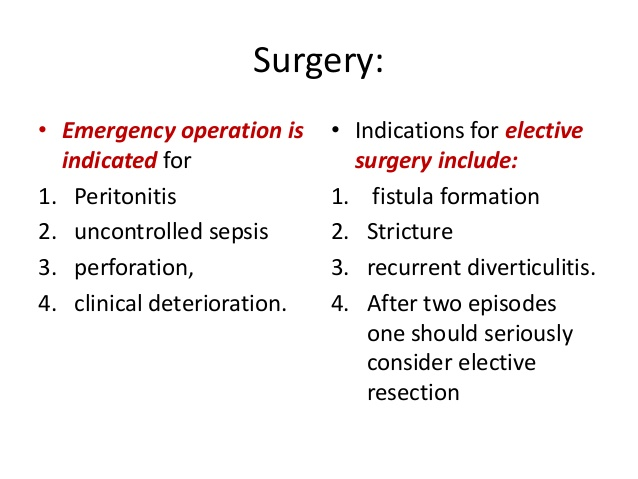 32
Operative procedures for diverticular disease

1- The ideal operation carried out as an interval procedure after careful preparation of the gut is a one-stage resection. 
2- If there is obstruction, inﬂammatory oedema and
 adhesions or the bowel is loaded with faeces,
  Hartmann’s operation  is the procedure of choice
 
 3- In acute perforation, peritonitis soon becomes general
 and may be purulent, with a mortality rate of about 15%.
 Gross faecal peritonitis carries a mortality rate of > 50%
A- primary resection and Hartmann’s procedure 
B- primary resection and anastomosis after on-table lavage in selected cases;
C- exteriorisation of the affected bowel 

4-Fistulae can be cured only by resection of the diseased bowel and closure of the ﬁstula. 

5- Haemorrhage from diverticulitis must be distinguished from angiodysplasia. On-table lavage and colonoscopy may be necessary to localise the bleeding site. If the source cannot be located, then subtotal colectomy and ileostomy is the safest
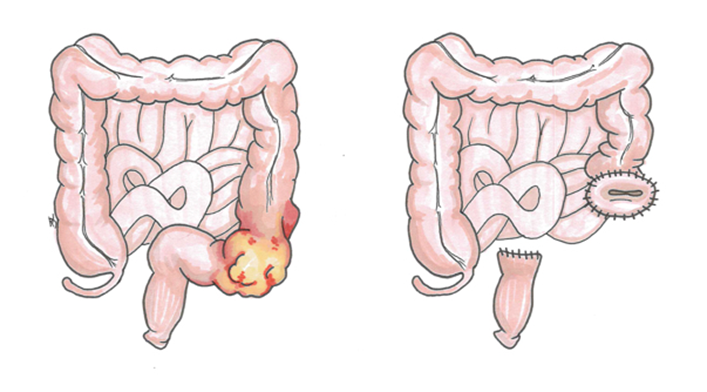 33
Conclusions
Causes of constipation
Some conditions results in lower GIT bleeding.
Some causes of abdominal pain  and acute abdomen. 
steatorrhea, diarrhea, anemia, weight loss.
34